Chain-of-Thought, LLM Self-Critic and Self-Update
Heng Ji
hengji@illinois.edu

Acknowledgement: some slides from Jesse Mu and Huan Sun
Basic Idea: Demonstrate Step-by-Step Reasoning [Wei et al., 2022]
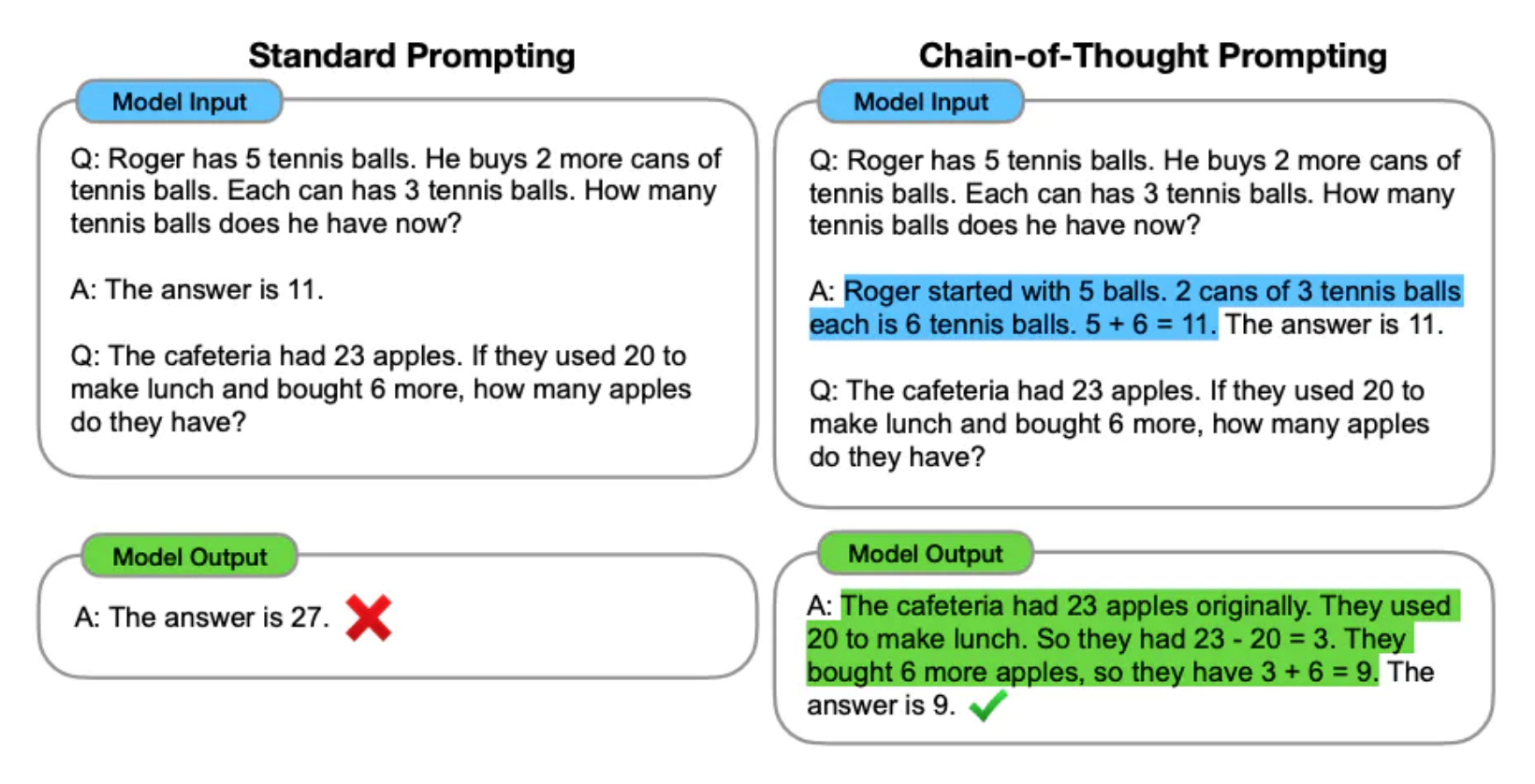 2
[Speaker Notes: Change low resource IL to a language which is not in wikipedia
Word-level: from bi-lingual dicts and alignment; structure-level comes from wals; multi-level alignment]
Math Reasoning
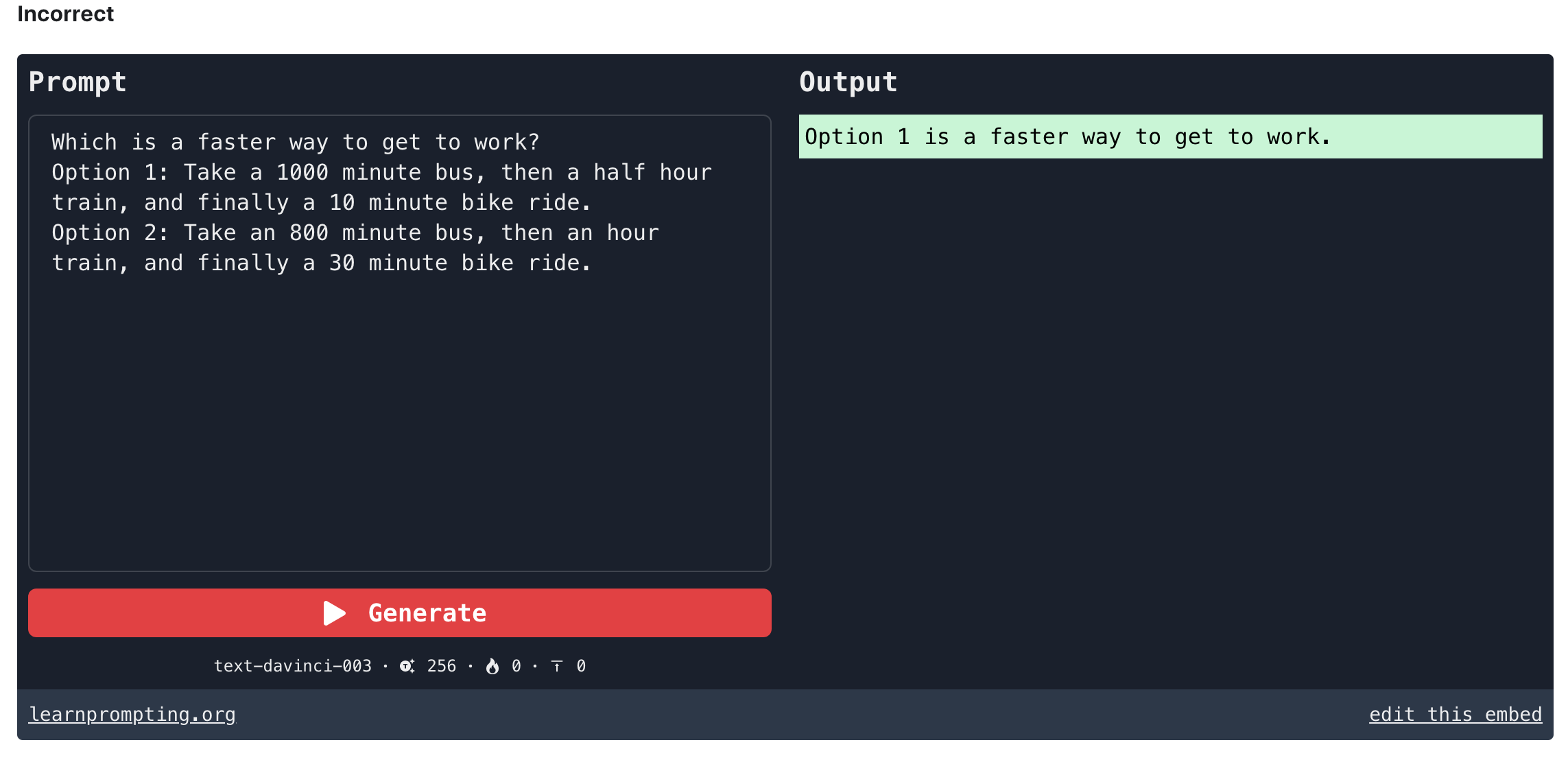 3
[Speaker Notes: Change low resource IL to a language which is not in wikipedia
Word-level: from bi-lingual dicts and alignment; structure-level comes from wals; multi-level alignment]
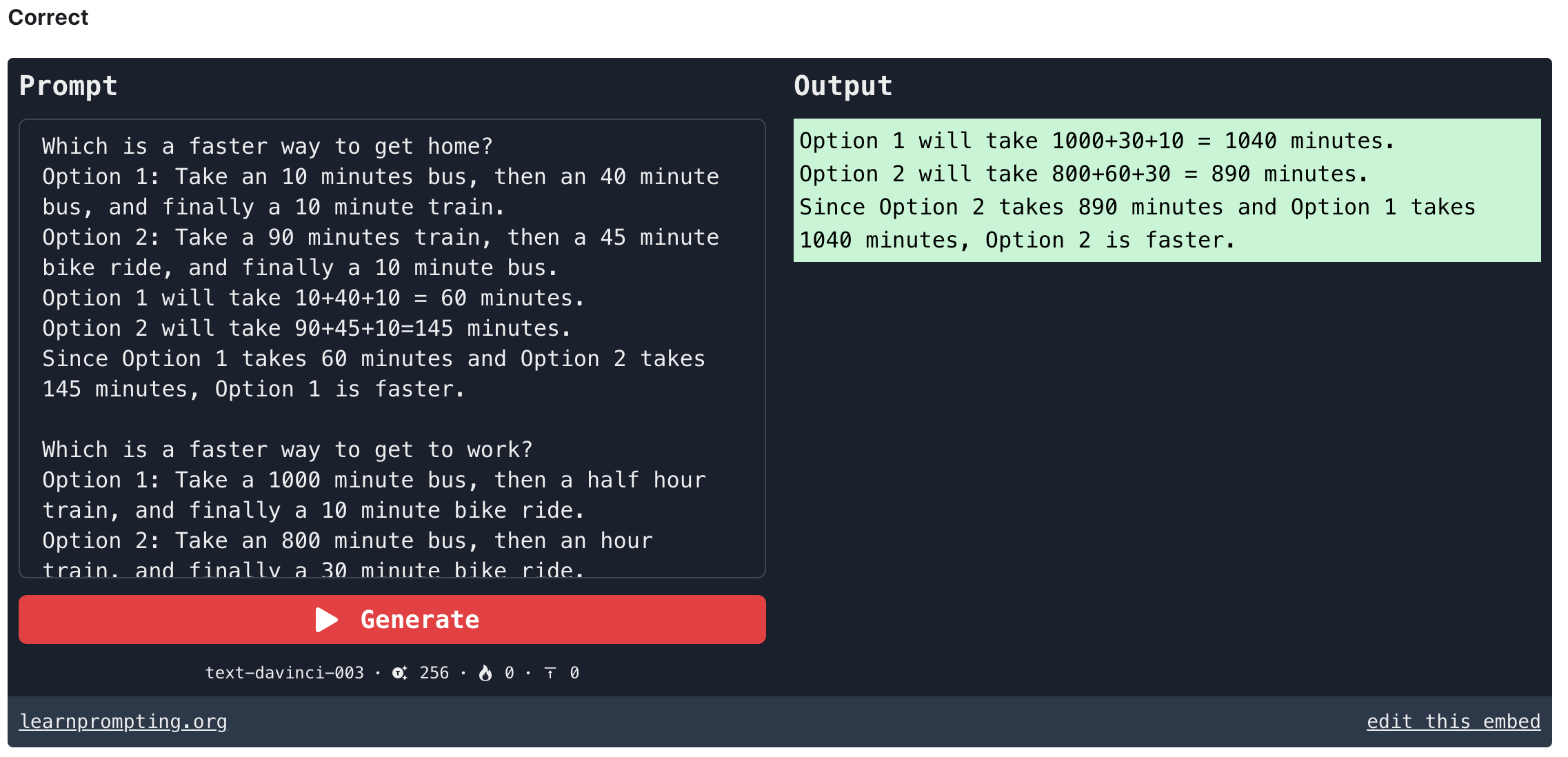 4
[Speaker Notes: Change low resource IL to a language which is not in wikipedia
Word-level: from bi-lingual dicts and alignment; structure-level comes from wals; multi-level alignment]
Commonsense Reasoning
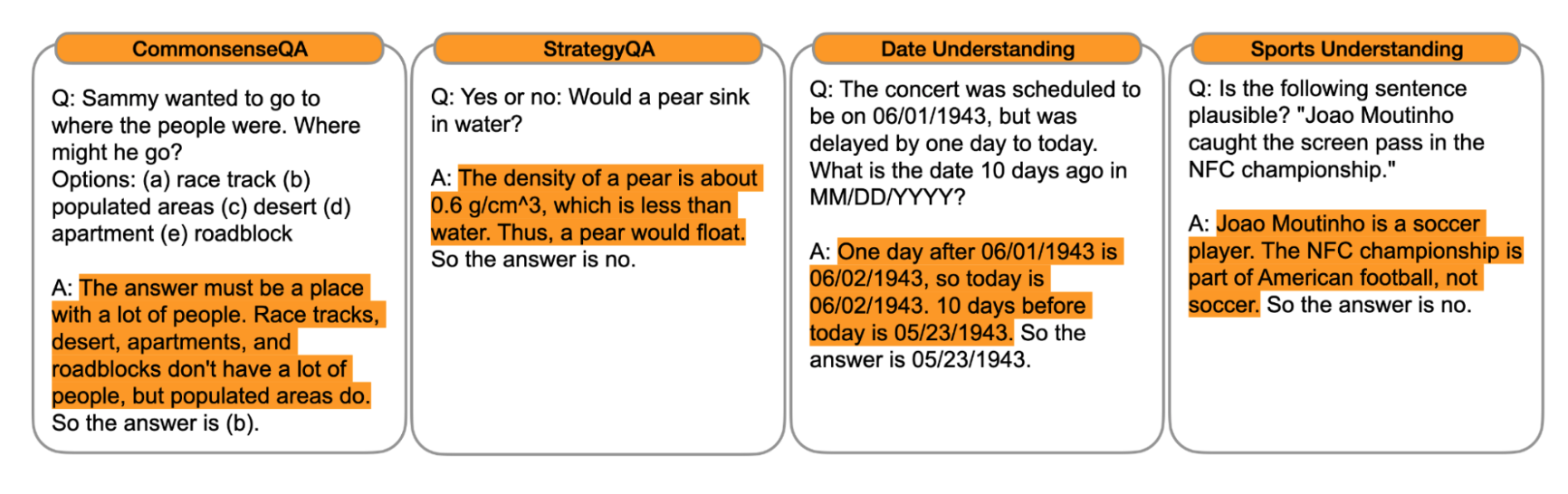 5
[Speaker Notes: Change low resource IL to a language which is not in wikipedia
Word-level: from bi-lingual dicts and alignment; structure-level comes from wals; multi-level alignment]
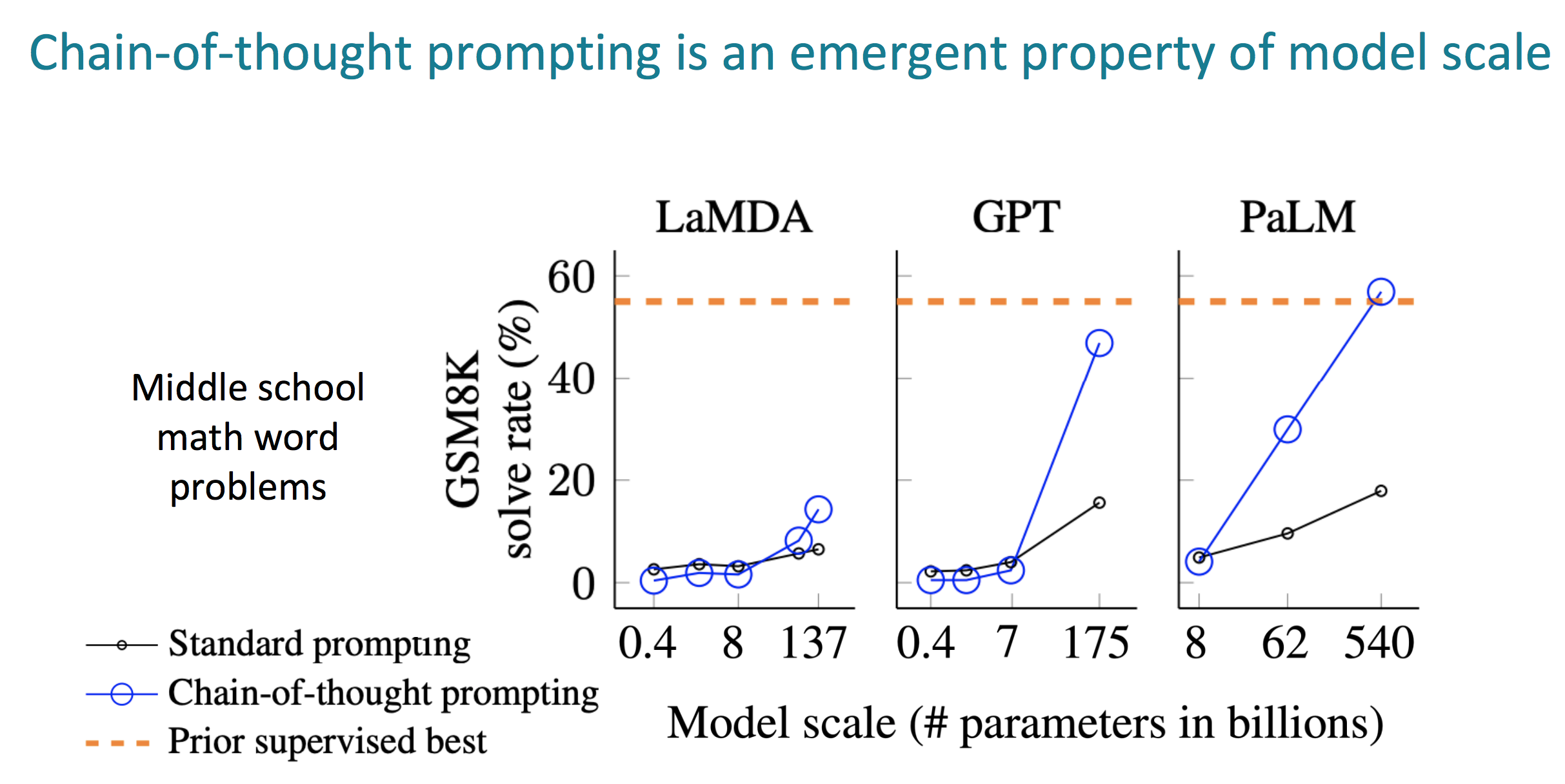 6
[Speaker Notes: Change low resource IL to a language which is not in wikipedia
Word-level: from bi-lingual dicts and alignment; structure-level comes from wals; multi-level alignment]
Zero-shot Chain-of-Thought Prompting
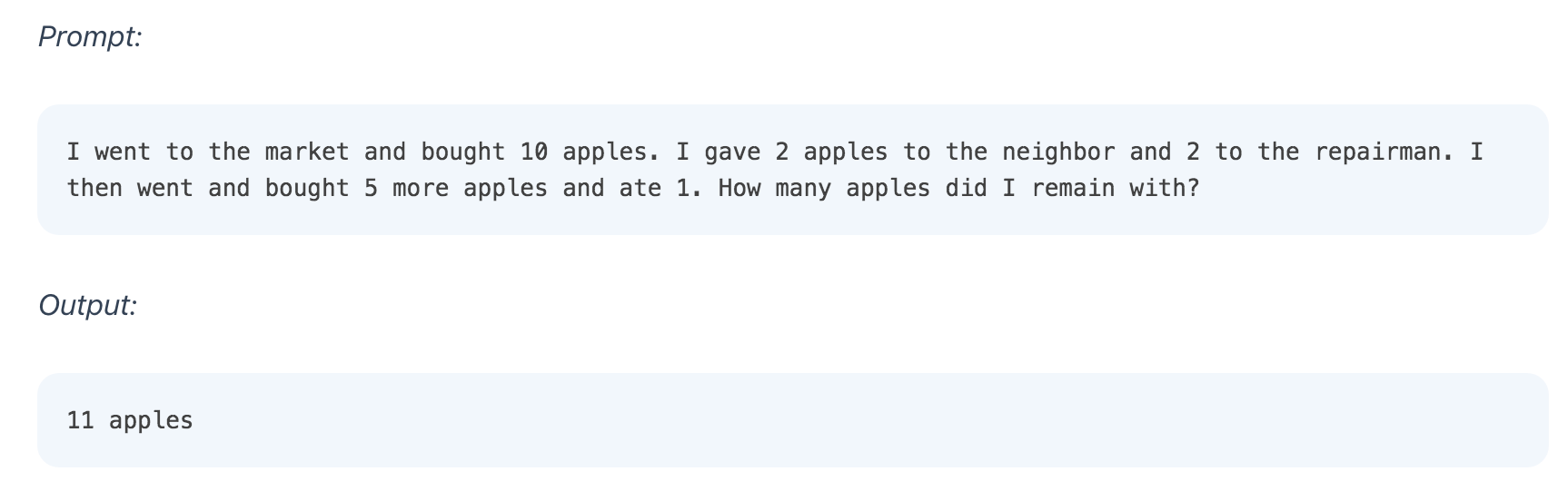 7
[Speaker Notes: Change low resource IL to a language which is not in wikipedia
Word-level: from bi-lingual dicts and alignment; structure-level comes from wals; multi-level alignment]
Zero-shot Chain-of-Thought Prompting
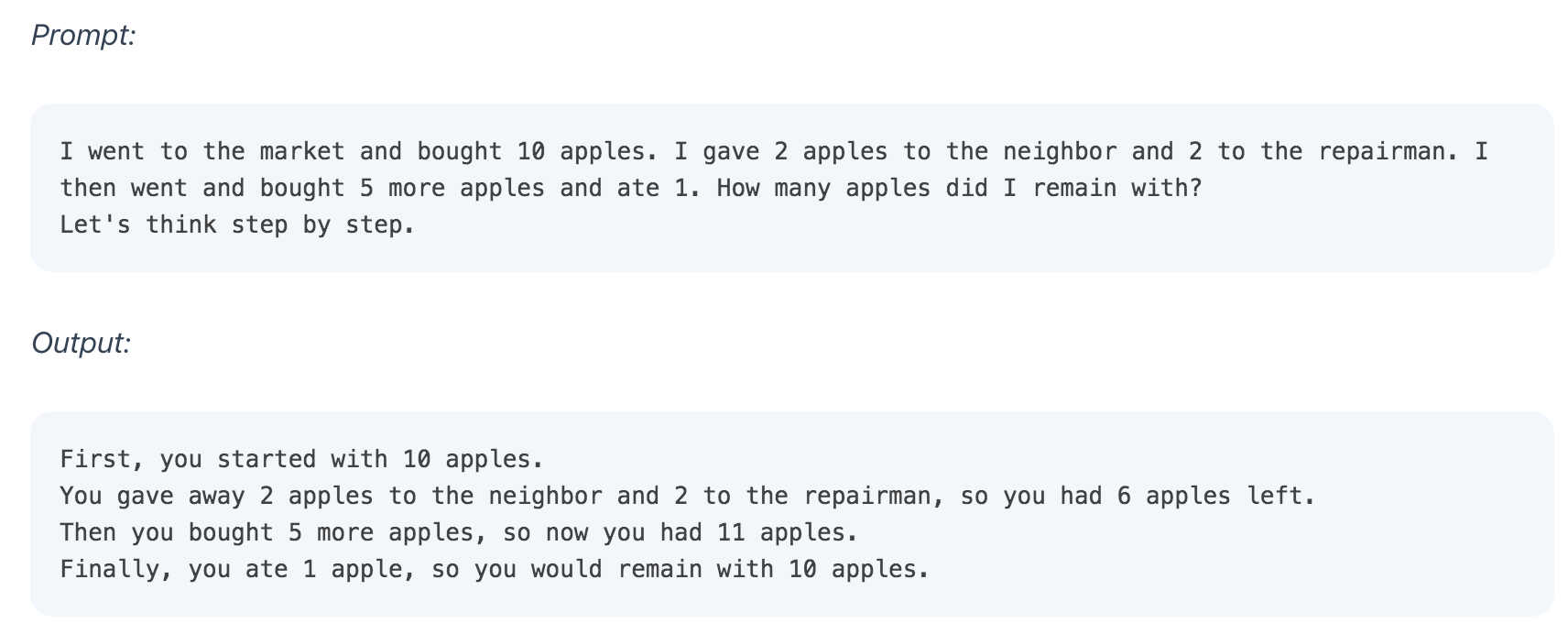 8
[Speaker Notes: Change low resource IL to a language which is not in wikipedia
Word-level: from bi-lingual dicts and alignment; structure-level comes from wals; multi-level alignment]
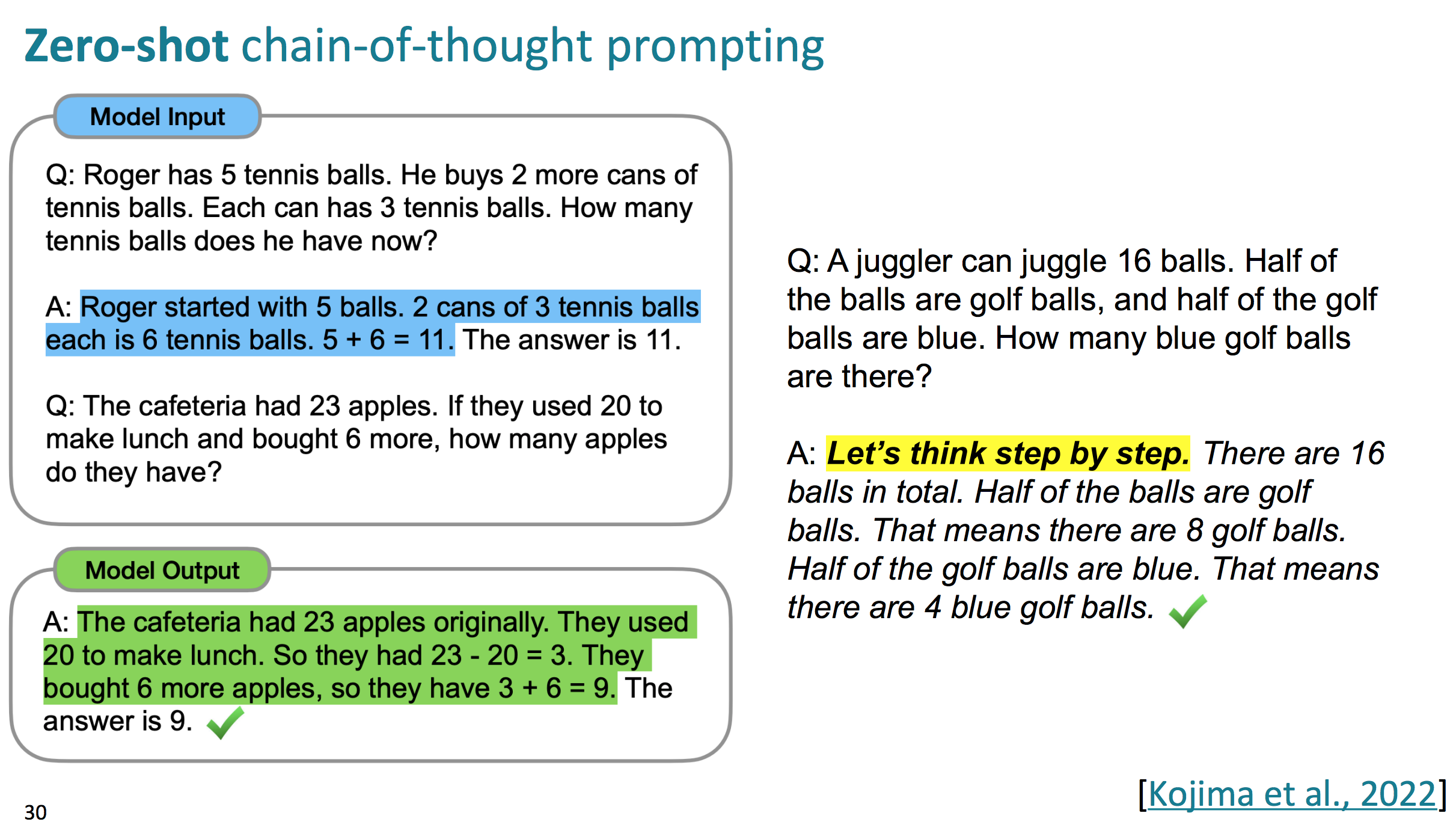 9
[Speaker Notes: Change low resource IL to a language which is not in wikipedia
Word-level: from bi-lingual dicts and alignment; structure-level comes from wals; multi-level alignment]
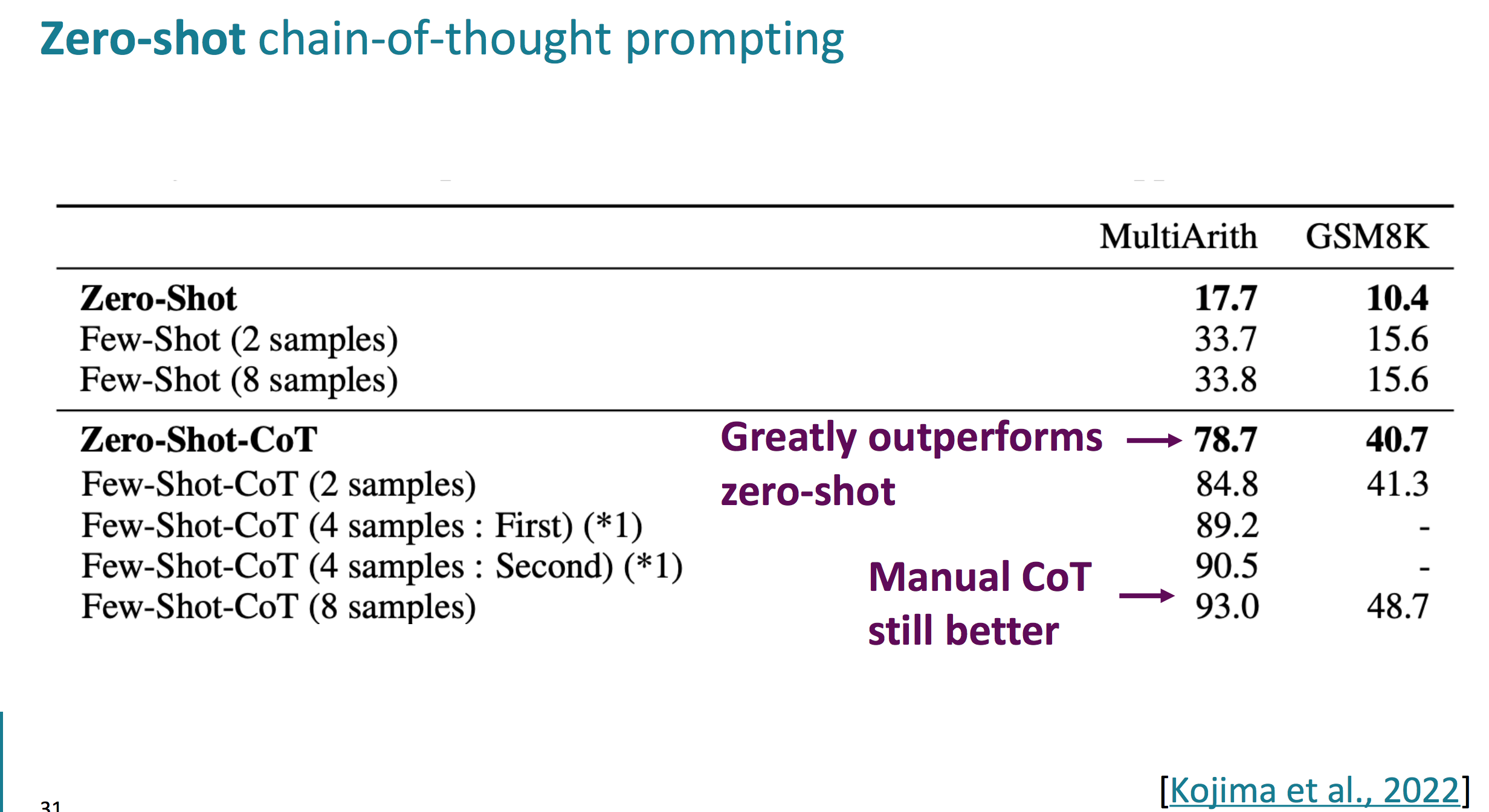 10
[Speaker Notes: Change low resource IL to a language which is not in wikipedia
Word-level: from bi-lingual dicts and alignment; structure-level comes from wals; multi-level alignment]
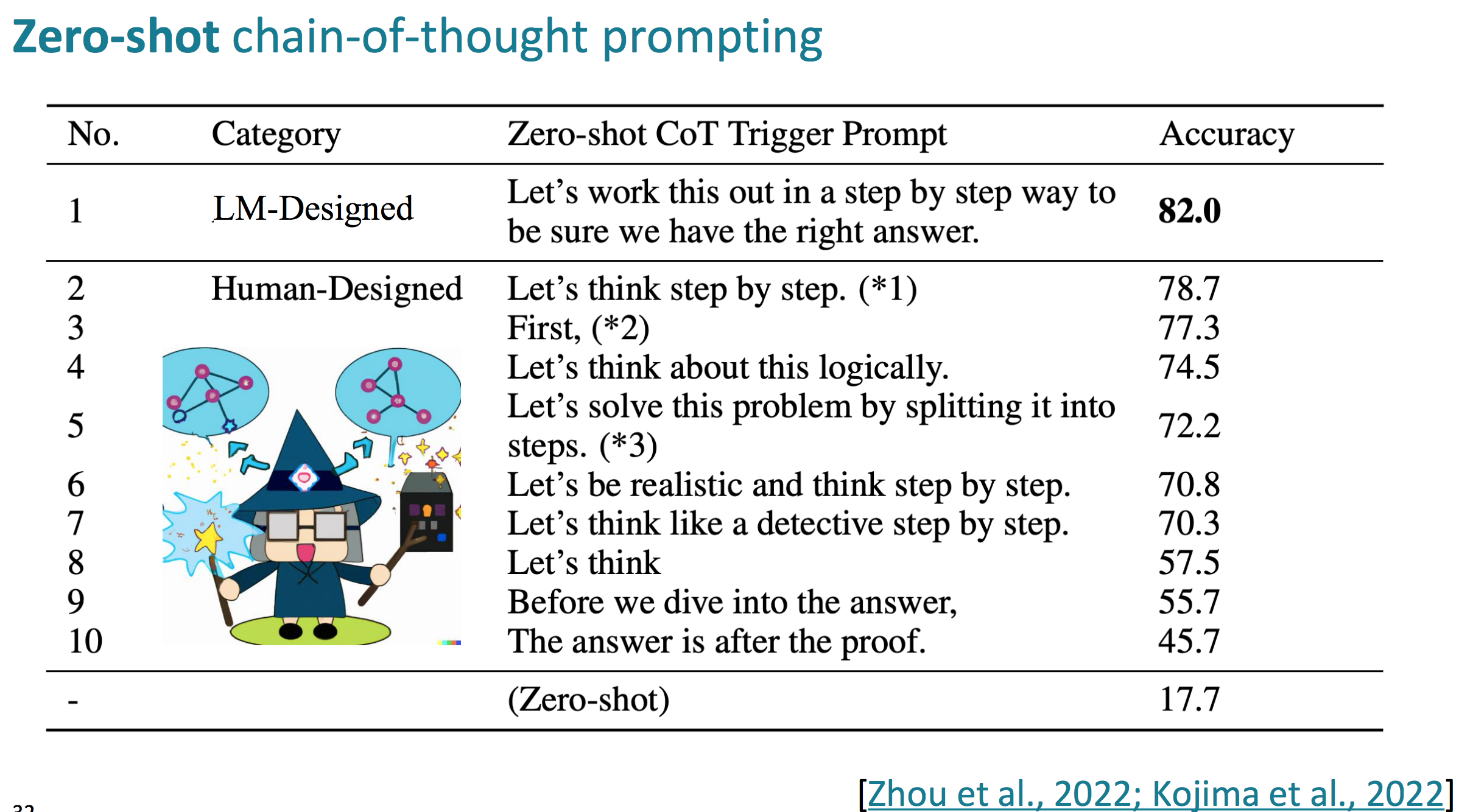 11
[Speaker Notes: Change low resource IL to a language which is not in wikipedia
Word-level: from bi-lingual dicts and alignment; structure-level comes from wals; multi-level alignment]
Automatic Chain-of-Thought [Zhang et al., 2022]
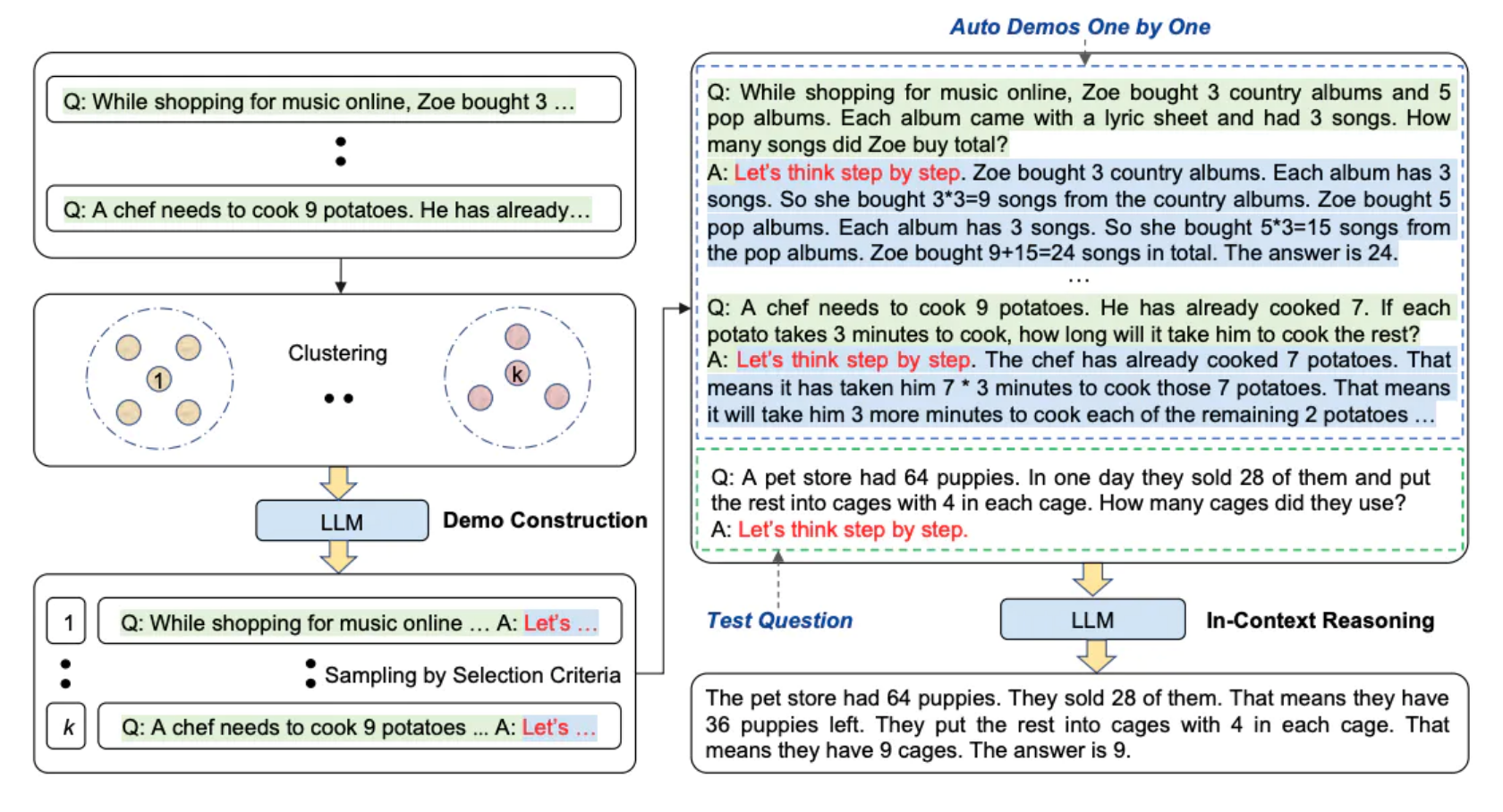 12
[Speaker Notes: Change low resource IL to a language which is not in wikipedia
Word-level: from bi-lingual dicts and alignment; structure-level comes from wals; multi-level alignment]
Recall: Fine-tuning
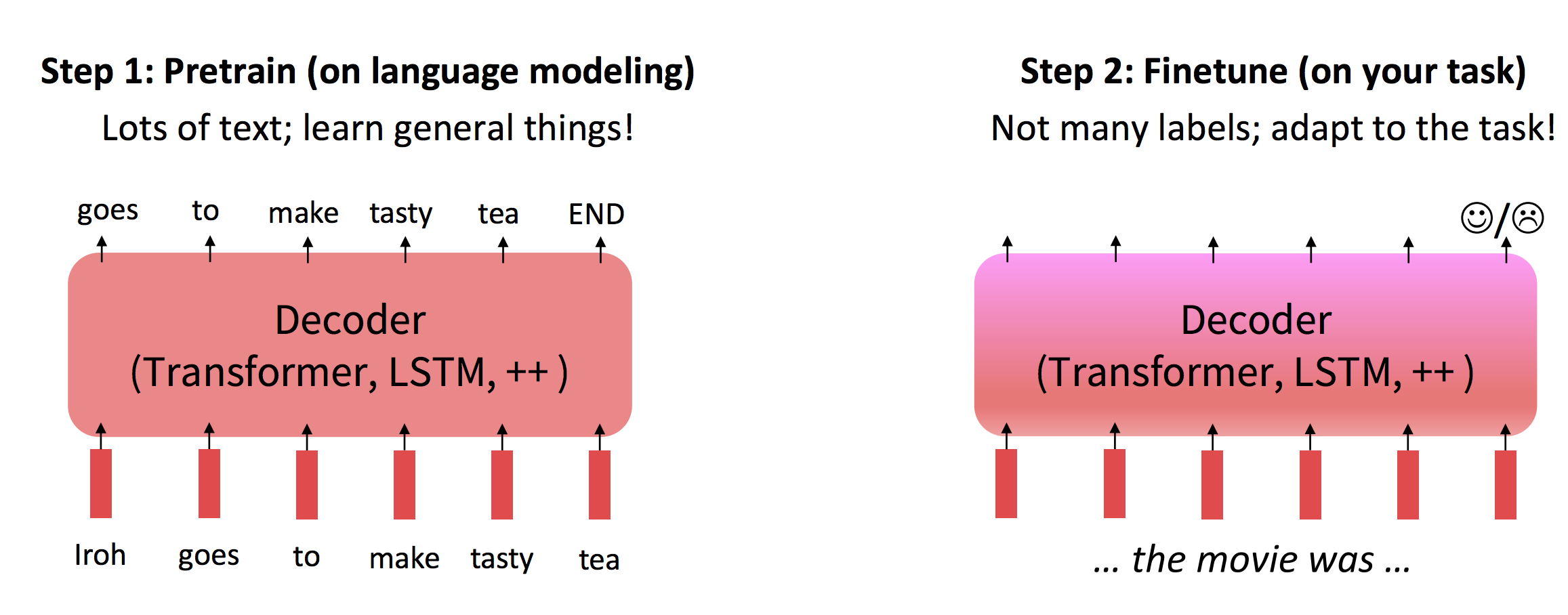 13
[Speaker Notes: Change low resource IL to a language which is not in wikipedia
Word-level: from bi-lingual dicts and alignment; structure-level comes from wals; multi-level alignment]
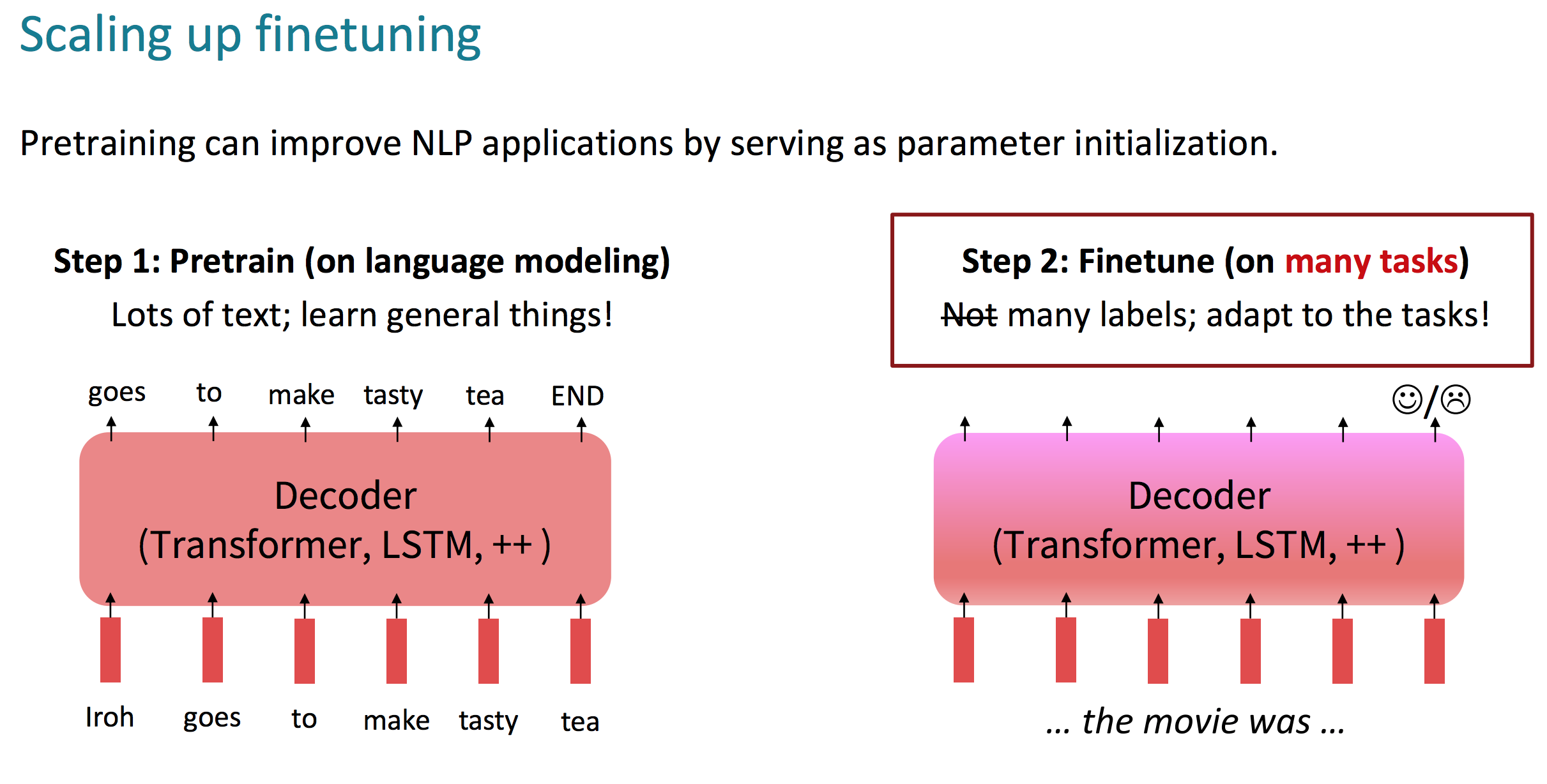 14
[Speaker Notes: Change low resource IL to a language which is not in wikipedia
Word-level: from bi-lingual dicts and alignment; structure-level comes from wals; multi-level alignment]
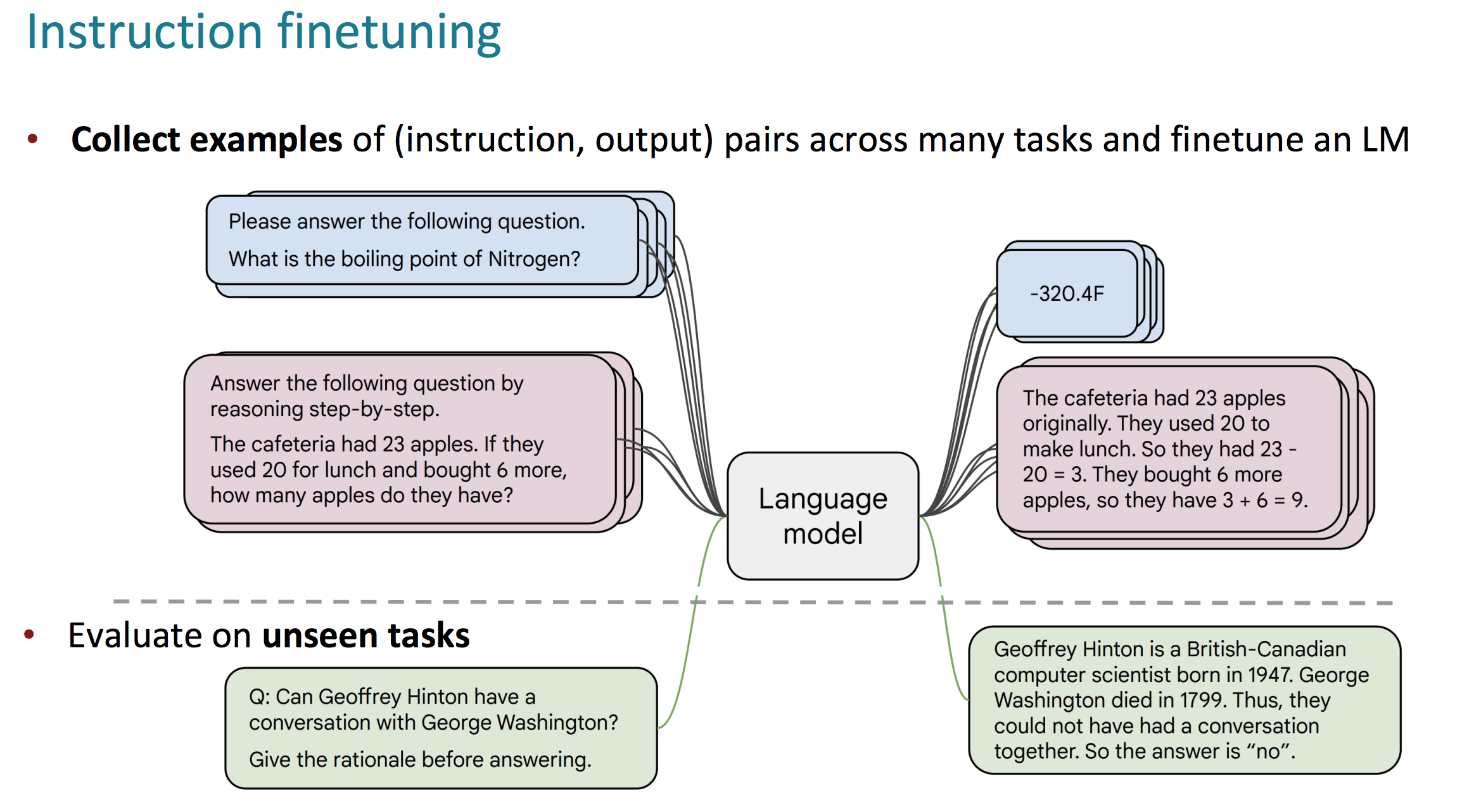 15
[Speaker Notes: Change low resource IL to a language which is not in wikipedia
Word-level: from bi-lingual dicts and alignment; structure-level comes from wals; multi-level alignment]
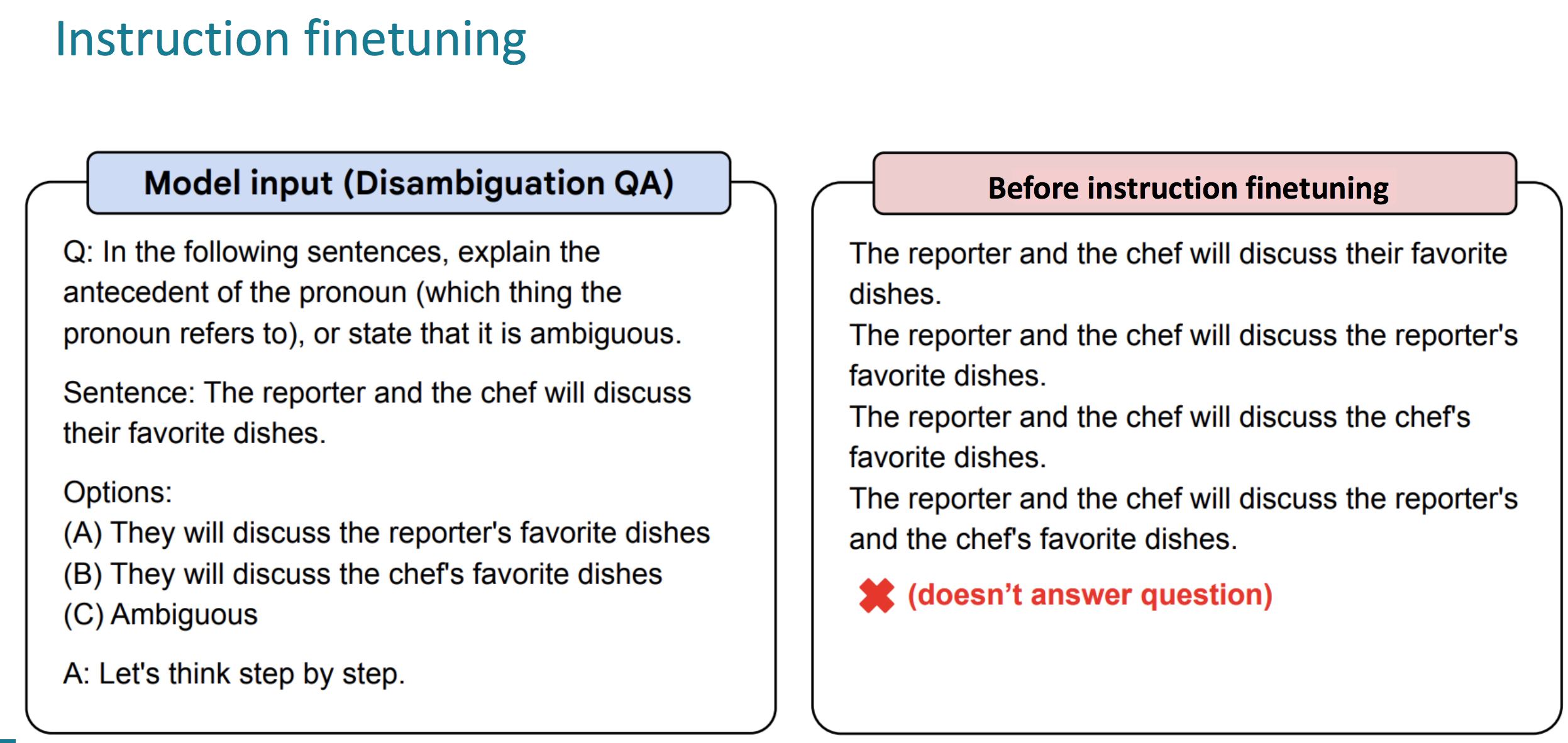 16
[Speaker Notes: Change low resource IL to a language which is not in wikipedia
Word-level: from bi-lingual dicts and alignment; structure-level comes from wals; multi-level alignment]
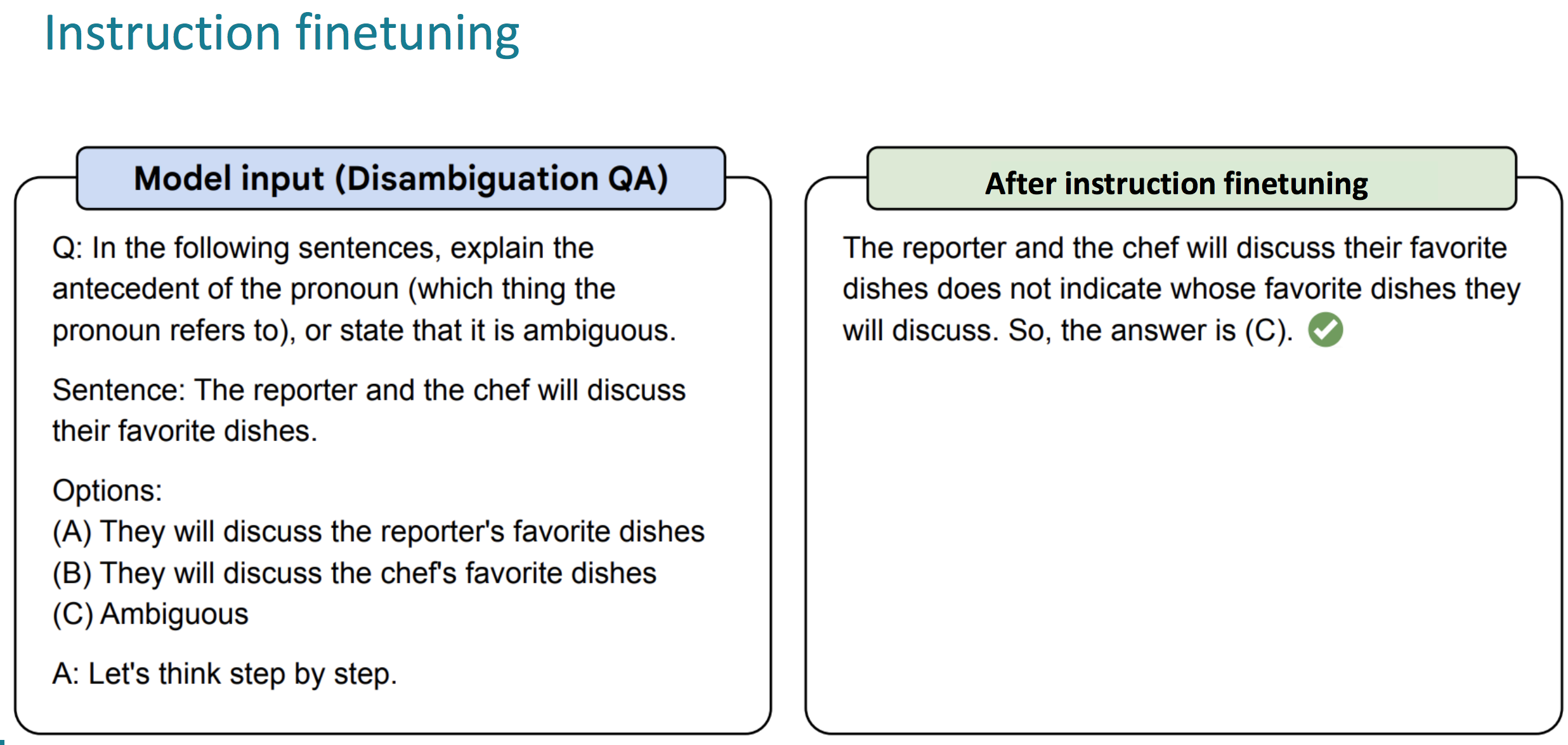 17
[Speaker Notes: Change low resource IL to a language which is not in wikipedia
Word-level: from bi-lingual dicts and alignment; structure-level comes from wals; multi-level alignment]
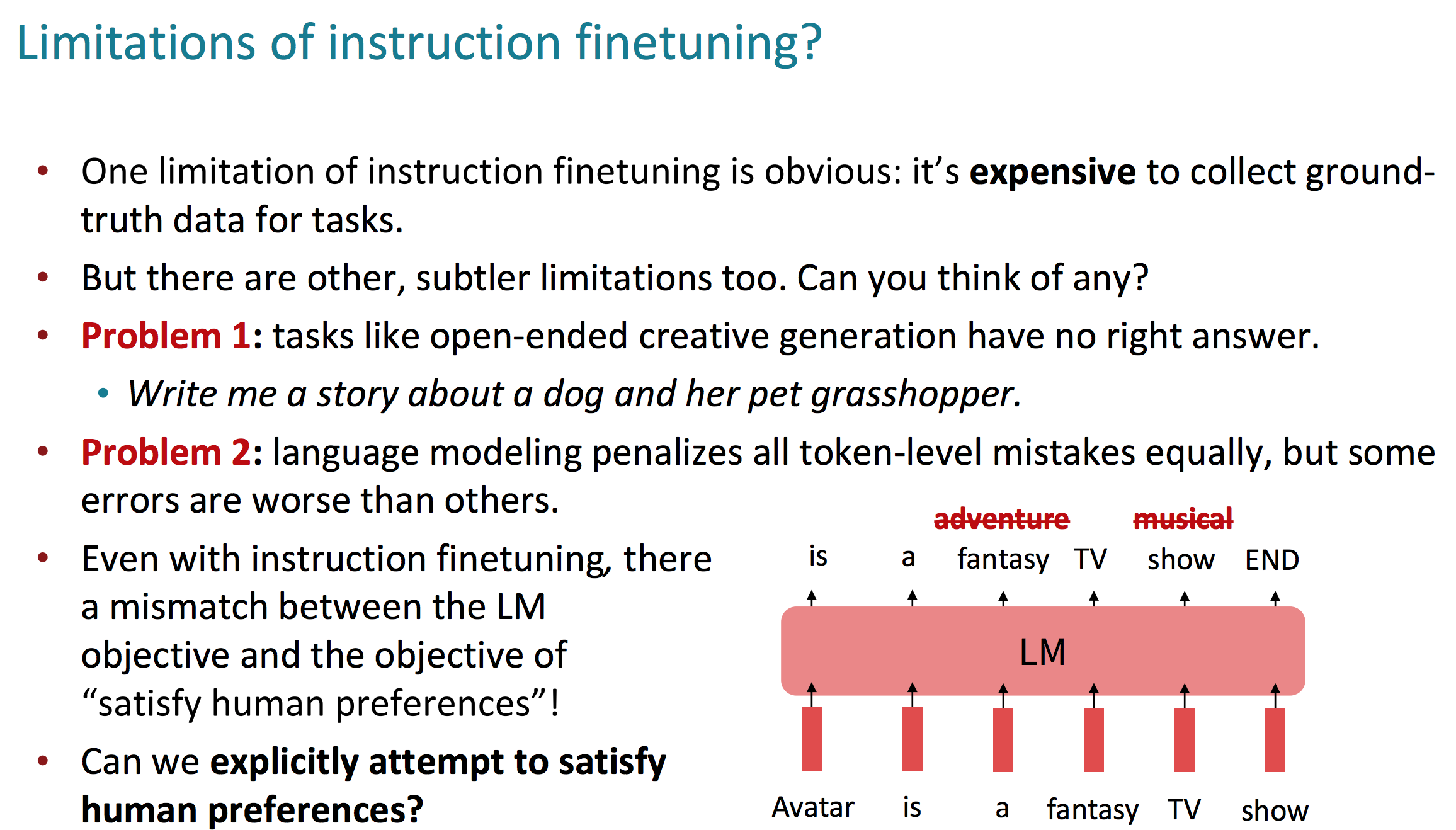 18
[Speaker Notes: Change low resource IL to a language which is not in wikipedia
Word-level: from bi-lingual dicts and alignment; structure-level comes from wals; multi-level alignment]
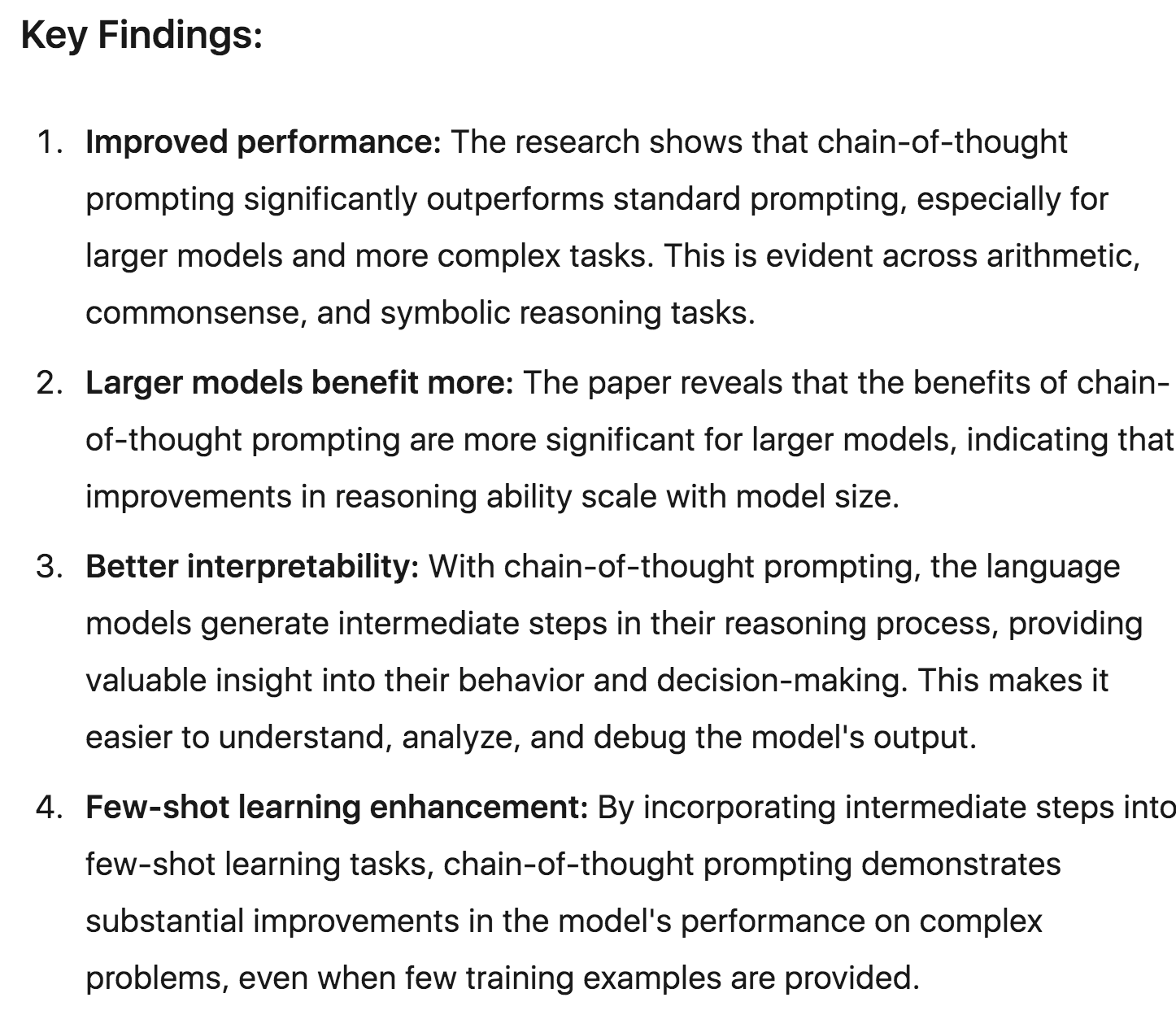 19
[Speaker Notes: Change low resource IL to a language which is not in wikipedia
Word-level: from bi-lingual dicts and alignment; structure-level comes from wals; multi-level alignment]
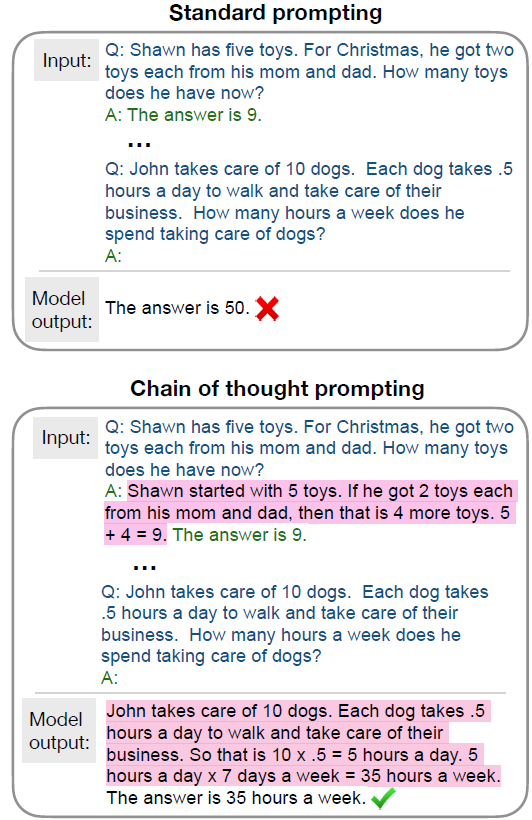 Towards Understanding Chain-of-Thought Prompting:An Empirical Study of What Matters(Min et al., ACL2023)
Standard prompting
query | answer
Chain-of-Thought (CoT) prompting
query | rationale, answer
improves large LMs on complex multi-step reasoning
“Emergent” ability from scaling
Wei et al. Chain-of-Thought Prompting Elicits Reasoning in Large Language Models. NeurIPS-22.
Caveats from Recent Findings
Prompting w/ random labels marginally hurts (Min et al., 2022)
Performance drop is small w/ misleading instructions (Webson et al. 2022)
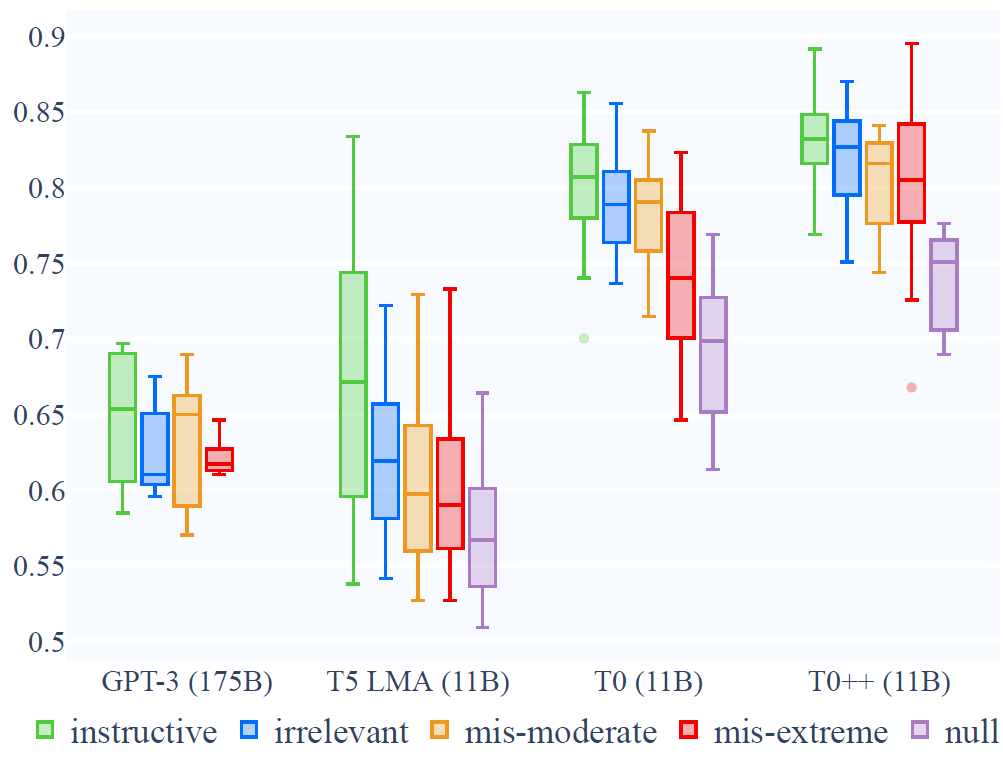 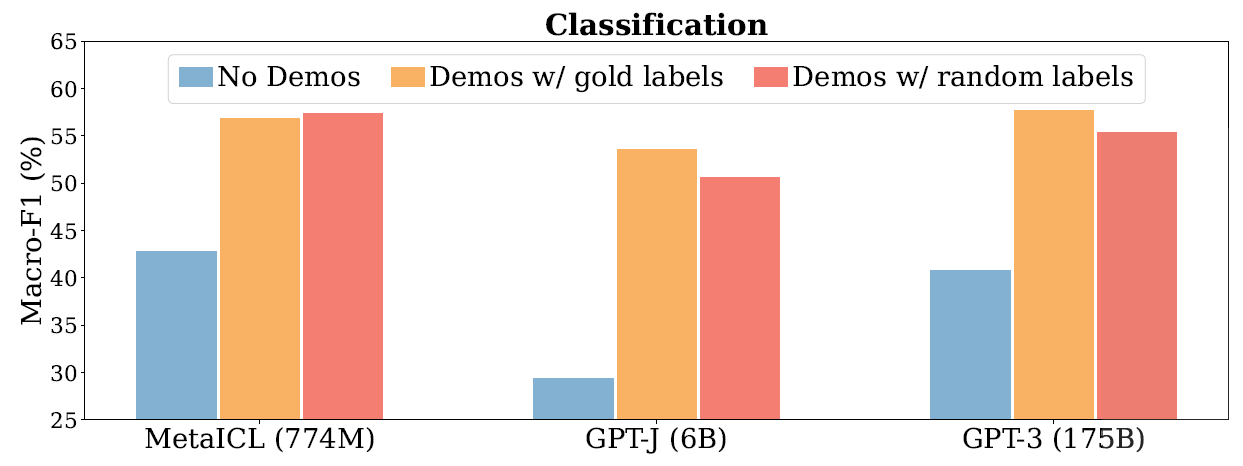 Min et al. Rethinking the Role of Demonstrations: What Makes In-Context Learning Work? EMNLP-22.
Webson et al. Do Prompt-Based Models Really Understand the Meaning of Their Prompts? NAACL-22.
Understanding Chain-of-Thought
Approach: a series of controlled ablations to reveal the impact of different aspects of a CoT rationale
Datasets: GSM8K (mathematics) and Bamboogle (multi-hop QA)
Two of the benchmarks where CoT brings largest improvements 
Follow-up work (Schaeffer et al., 23) finds that our results also applies largely to BIG-Bench-Hard
Models (greedy decoding):
GPT-3.5 (davinci-002/003), PaLM & Flan-PaLM
Schaeffer et al. Invalid Logic, Equivalent Gains: The Bizarreness of Reasoning in Language Model Prompting. In ICML-23 workshop on Knowledge and Logical Reasoning in the Era of Data-driven Learning.
Components of a CoT Rationale
Bridging objects
key objects that the model needs to traverse to research the final answer (math: numbers & equations; multi-hop QA: entities)
Language templates
complementary parts of bridging objects
hints & predicates that guide the model to derive the bridging objects
Q: Leah had 32 chocolates and her sister had 42. If they ate 35, how many pieces do they have left in total?

A: Originally, Leah had 32 chocolates and her sister had 42. So in total they had 32 + 42 = 74. After eating 35, they had 74 - 35 = 39 pieces left in total. The answer is 39.
Q: Who is the grandchild of Dambar Shah?


A: Dambar Shah was the father of Krishna Shah. Rudra Shah was the child of Krishna Shah. So the final answer is: Rudra Shah.
Research Questions
In CoT, correct bridging objects and language templates are provided to show the LLM how to reason
Are ground truth bridging objects/language templates important? 
If not, what would be the key aspects that are needed for the LLM to reason properly?
Does Valid Reasoning Matter?
Manually write invalid rationales for all in-context examples
We apply drastic changes to break almost all valid reasoning
Q: Leah had 32 chocolates and her sister had 42. If they ate 35, how many pieces do they have left in total?
Invalid CoT: Originally, Leah had 32 chocolates and her sister had 42. So her sister had 42 - 32 = 10 chocolates more than Leah has. After eating 35, since 10 + 35 = 45, they had 45 - 6 = 39 pieces left in total. The answer is 39.
CoT: Originally, Leah had 32 chocolates and her sister had 42. So in total they had 32 + 42 = 74. After eating 35, they had 74 - 35 = 39 pieces left in total. The answer is 39.
Does Valid Reasoning Matter?
Manually write invalid rationales for all in-context examples
We apply drastic changes to break almost all valid reasoning
Keep premise steps 
(copies/paraphrases of facts from the query)
Invalid CoT: Originally, Leah had 32 chocolates and her sister had 42. So her sister had 42 - 32 = 10 chocolates more than Leah has. After eating 35, since 10 + 35 = 45, they had 45 - 6 = 39 pieces left in total. The answer is 39.
CoT: Originally, Leah had 32 chocolates and her sister had 42. So in total they had 32 + 42 = 74. After eating 35, they had 74 - 35 = 39 pieces left in total. The answer is 39.
Does Valid Reasoning Matter?
Manually write invalid rationales for all in-context examples
We apply drastic changes to break almost all valid reasoning
Change inference steps s.t. they don’t logically derive the answer
Invalid CoT: Originally, Leah had 32 chocolates and her sister had 42. So her sister had 42 - 32 = 10 chocolates more than Leah has. After eating 35, since 10 + 35 = 45, they had 45 - 6 = 39 pieces left in total. The answer is 39.
CoT: Originally, Leah had 32 chocolates and her sister had 42. So in total they had 32 + 42 = 74. After eating 35, they had 74 - 35 = 39 pieces left in total. The answer is 39.
Does Valid Reasoning Matter?
Effect on performance is small (even smaller under intermediate evaluation)
The gap is smaller for more recent models (Davinci-003, Flan-PaLM)
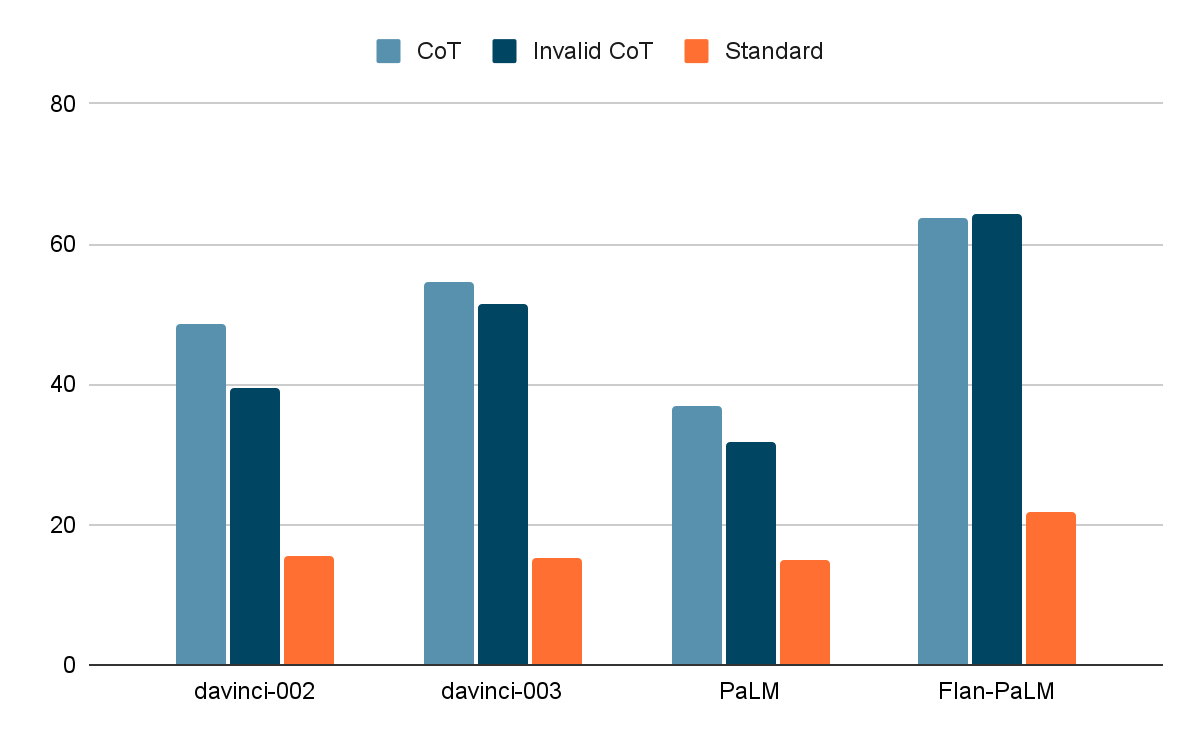 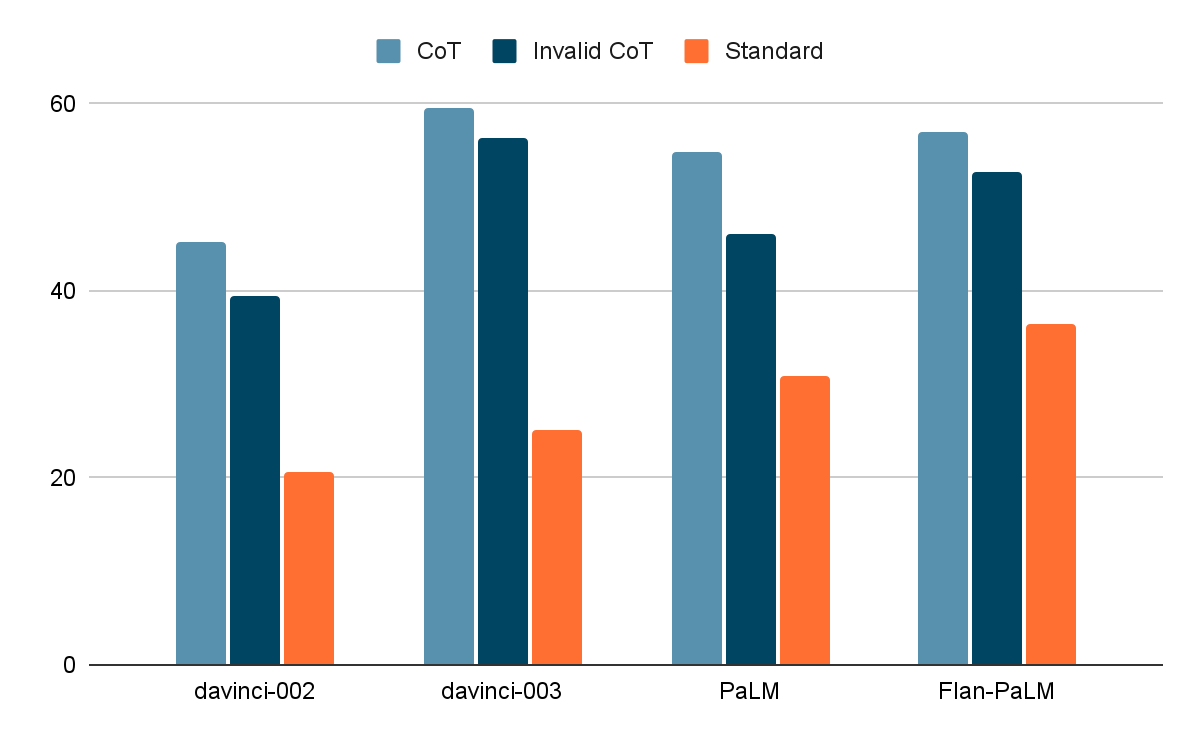 GSM8K
Bamboogle
Does Valid Reasoning Matter?
Performance among different reasoning depth (davinci-002, GSM8K)
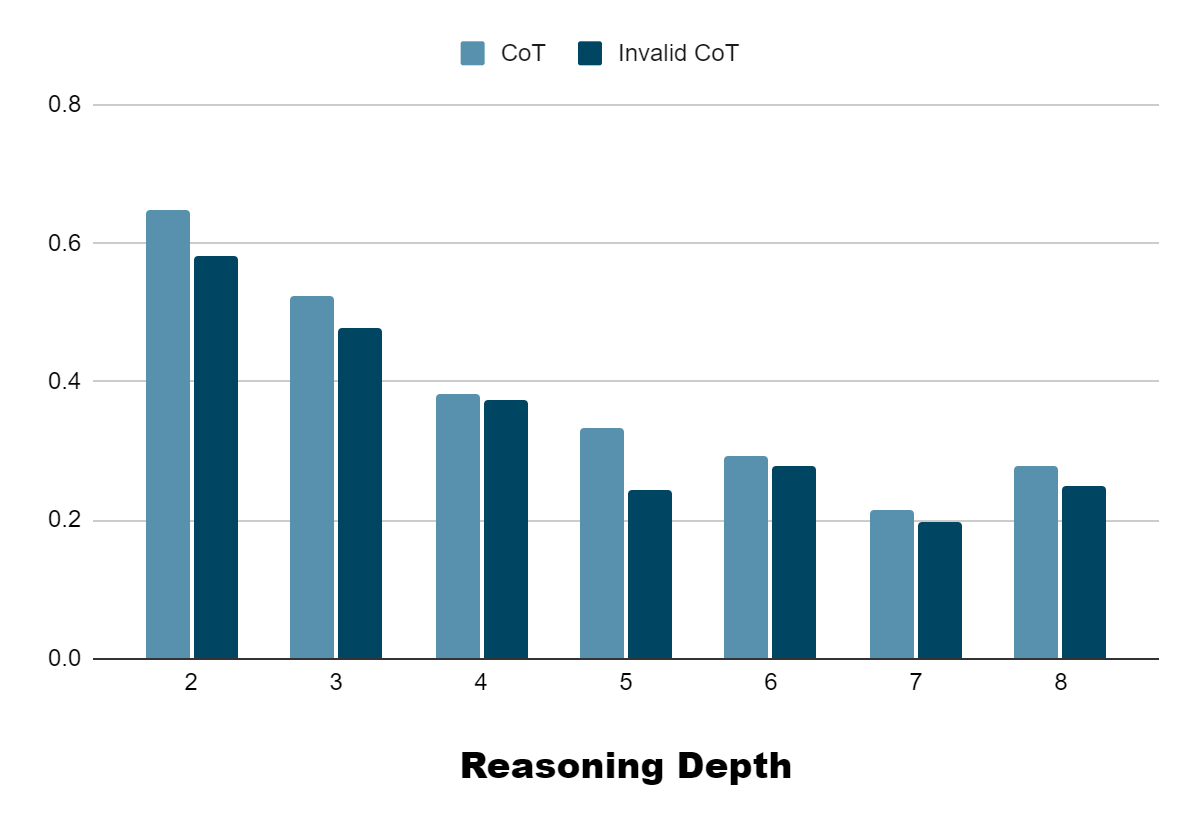 Does Valid Reasoning Matter?
Qualitative
LLM still tries and manages to generate logically sound reasoning decently (drastically different from given demonstrations)
Distribution of error types also highly similar
Does Valid Reasoning Matter?
Summary
small performance degradation when ablating the reasoning validity 
no systematic difference b/w CoT and the invalid reasoning setting
If valid reasoning is not required, what are the key aspects that determine the effectiveness of CoT prompting?
What are the Key Aspects of CoT?
Re-examining the invalid reasoning setting
Relevance to query
Starting from the bridging objects in the query
Q: Leah had 32 chocolates and her sister had 42. If they ate 35, how many pieces do they have left in total?

Invalid CoT: Originally, Leah had 32 chocolates and her sister had 42. So her sister had 42 - 32 = 10 chocolates more than Leah has. After eating 35, since 10 + 35 = 45, they had 45 - 6 = 39 pieces left in total. The answer is 39.
What are the Key Aspects of CoT?
Re-examining the invalid reasoning setting
Relevance to query
Language templates also related to the query
Q: Leah had 32 chocolates and her sister had 42. If they ate 35, how many pieces do they have left in total?

Invalid CoT: Originally, Leah had 32 chocolates and her sister had 42. So her sister had 42 - 32 = 10 chocolates more than Leah has. After eating 35, since 10 + 35 = 45, they had 45 - 6 = 39 pieces left in total. The answer is 39.
What are the Key Aspects of CoT?
Re-examining the invalid reasoning setting
Relevance to query
Tries to seek the answer to the question
Q: Leah had 32 chocolates and her sister had 42. If they ate 35, how many pieces do they have left in total?

Invalid CoT: Originally, Leah had 32 chocolates and her sister had 42. So her sister had 42 - 32 = 10 chocolates more than Leah has. After eating 35, since 10 + 35 = 45, they had 45 - 6 = 39 pieces left in total. The answer is 39.
What are the Key Aspects of CoT?
Re-examining the invalid reasoning setting
Coherence among steps
The steps (bridging objects & language templates) still follow their order
Q: Leah had 32 chocolates and her sister had 42. If they ate 35, how many pieces do they have left in total?

Invalid CoT: Originally, Leah had 32 chocolates and her sister had 42. So her sister had 42 - 32 = 10 chocolates more than Leah has. After eating 35, since 10 + 35 = 45, they had 45 - 6 = 39 pieces left in total. The answer is 39.
Ablating Relevance
Substitute with random alternatives & keep coherence
Bridging objects: sample a random number/random entity directly
Language templates: use template from another sample
Hence also does not attempt to answer the question
E.g.:
Q: Leah had 32 chocolates and her sister had 42. If they ate 35, how many pieces do they have left in total?

No relevance for bridging objects: Originally, Leah had 32->19 chocolates and her sister had 42->31. So in total they had 19 + 31 = 50. After eating 35->29, they had 50 - 29 = 21 pieces left in total. The answer is 21.
Ablating Coherence
Randomly shuffle the components and permute their orderings
Impact of Relevance & Coherence
Overall, Relevance & Coherence are key
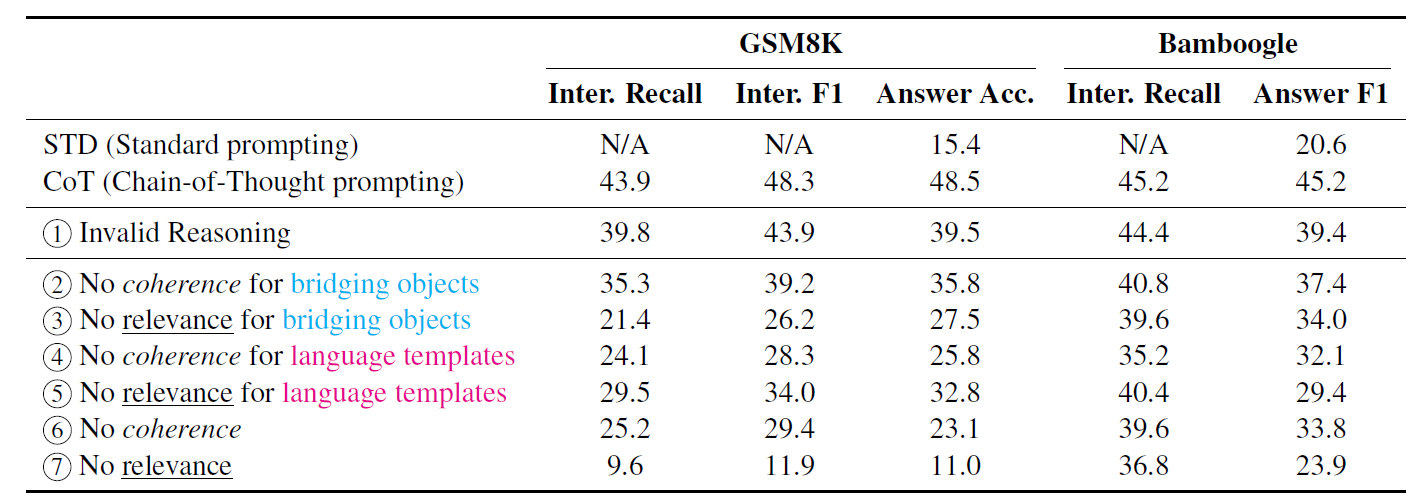 (davinci-002)
Impact of Relevance & Coherence
Keeping (some level of) relevance is vital
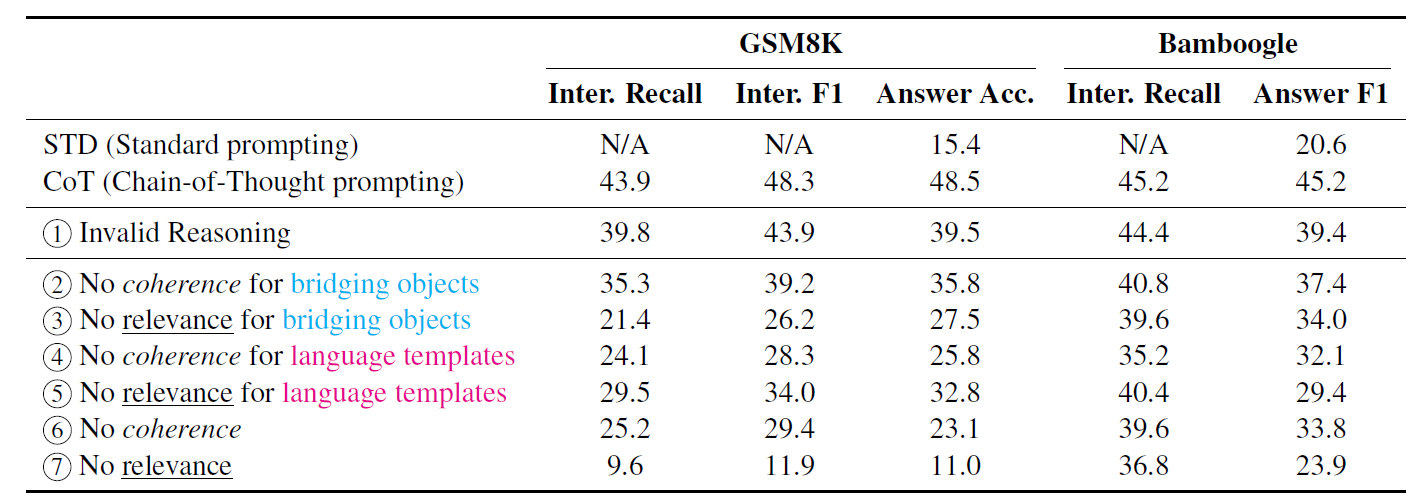 (davinci-002)
Impact of Relevance & Coherence
Coherence of templates & Relevance of objects are important
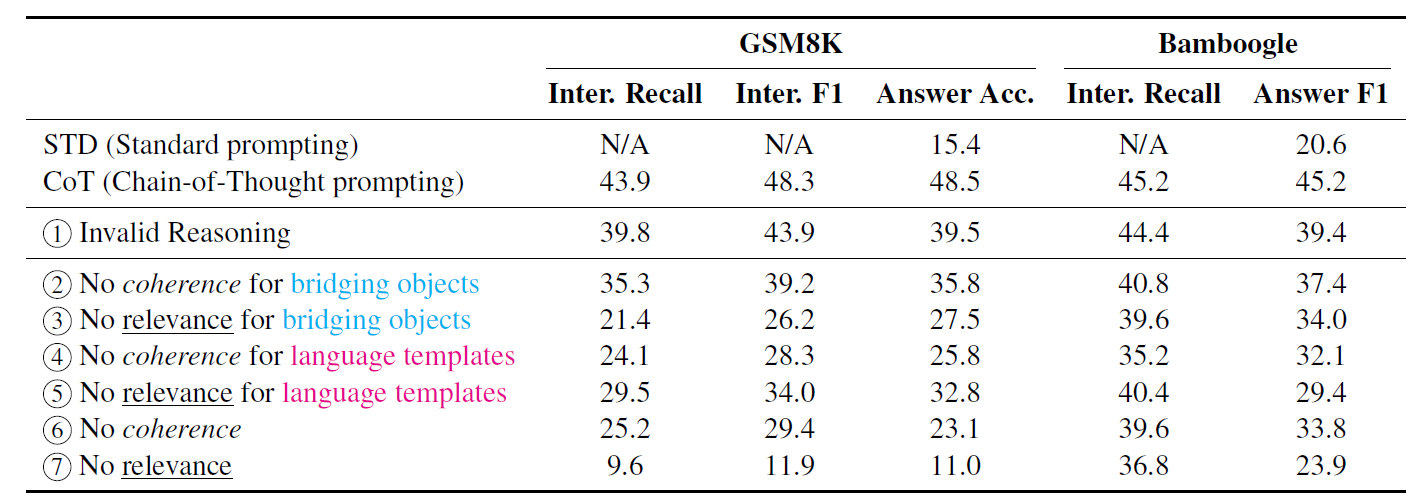 (davinci-002)
Thoughts & Reflections
Do LLMs learn to reason from CoT demonstrations on the evaluated tasks?
No - due to the surprisingly high performance obtained by ablating the validity of reasoning
Rather, the LLM has already gained the reasoning ability for these tasks from pretraining
Provided reasoning steps serve more as the role of an output format/space, that regularizes the LLM to generate rationales that look step-by-step while being relevant and in order
Thoughts & Reflections
Can LLMs learn to reason from CoT demonstrations?
What we find does not in any way diminish the potential of learning to reason in context (Garg et al., Akyürek et al.)
A wrong take of our findings: “LLMs don’t need valid demonstrations to learn how to reason”
Garg et al. What can transformers learn incontext? A case study of simple function classes. NeurIPS-22.
Akyürek et al. What learning algorithm is in-context learning? Investigations with linear models. ICLR-23.
Thoughts & Reflections
Reflections on benchmarking few-shot reasoning
Existing success cannot establish that LLMs are good learners of reasoning
Need to test on alternative benchmarks to assess how much can LLMs truly extrapolate from pretraining
More broadly: measure of intelligence (Chollet. 2019)
Need quantification of the level of prior knowledge/skill
Chollet. On the Measure of Intelligence. arXiv-19.